LA TESIS DE INVESTIGACIÓN
IMPACTO DE LA EDUCACIÓN SOCIOEMOCIONAL EN EL APRENDIZAJE DE LOS NIÑOS EN ETAPA PREESCOLAR
PRESENTADO POR: 
VANESSA RICO VELÁZQUEZ
Modalidad de titulación: La tesis de Investigación.
Competencia Profesional
Diseña planeaciones aplicando sus conocimientos curriculares, psicopedagógicos, disciplinares, didácticos y tecnológicos para propiciar espacios de aprendizaje incluyentes que respondan a las necesidades de todos los alumnos en el marco del plan y programas de estudio.
JARDIN DE NIÑOS
Institución incorporada a El Consejo Nacional de Fomento Educativo (CONAFE) 
Zona Rural: 001
Clave: 05DJN0192R 
Grupo: 3° 
Alumnos: 9 
Niñas: 3   Niños: 6
Amado Nervo 
Comunidad, Guadalupe Victoria 
Saltillo
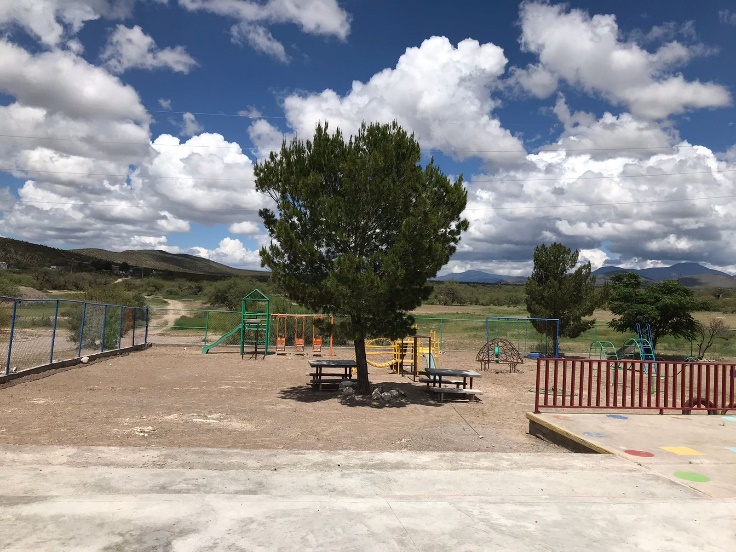 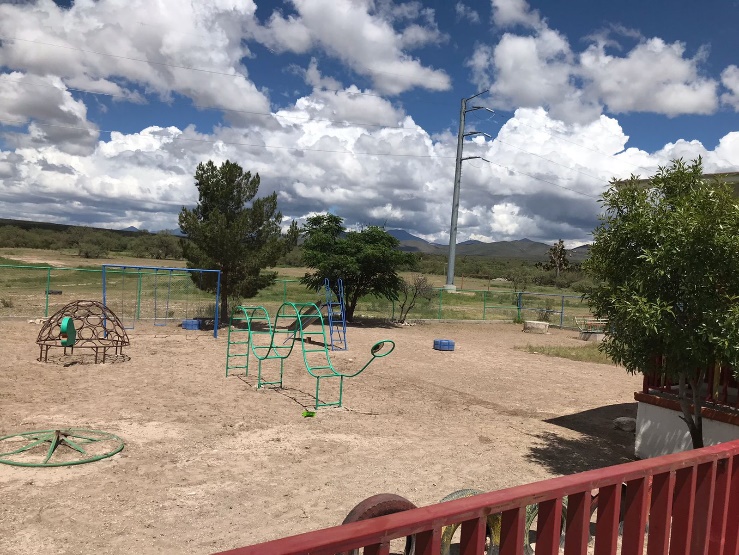 Contenido
Planteamiento del Problema
Identificar el impacto que tiene la educación socioemocional en el proceso de enseñanza-aprendizaje fomentado a través de estrategias pedagógicas para así mejorar la enseñanza en el aula de clases y el alcance del logro de los aprendizajes esperados en los alumnos.
Objetivo general
Objetivos específicos
Hipótesis
La educación socioemocional tiene un impacto en el aprendizaje de los niños en etapa preescolar de manera favorable para el logro y alcance de los aprendizajes esperados y los propósitos del programa vigente.
Preguntas de investigación
Marco Legal